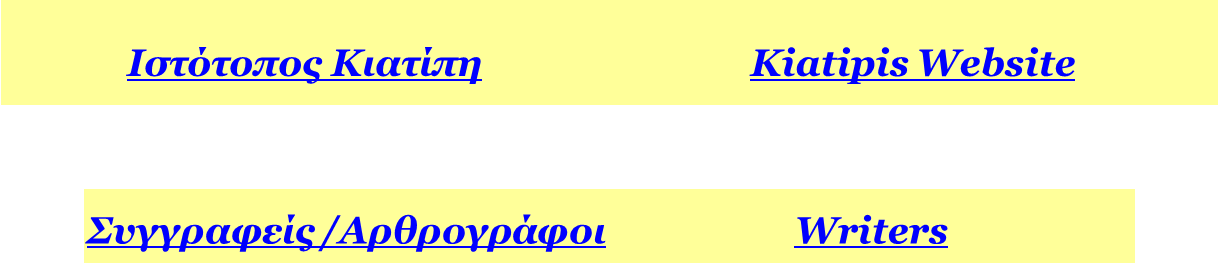 Συλλογική Δουλιά   -  Collective Work
Η Θεωρία του Ιστορικού Υλισμού

Κεφάλαιο Πέμπτο
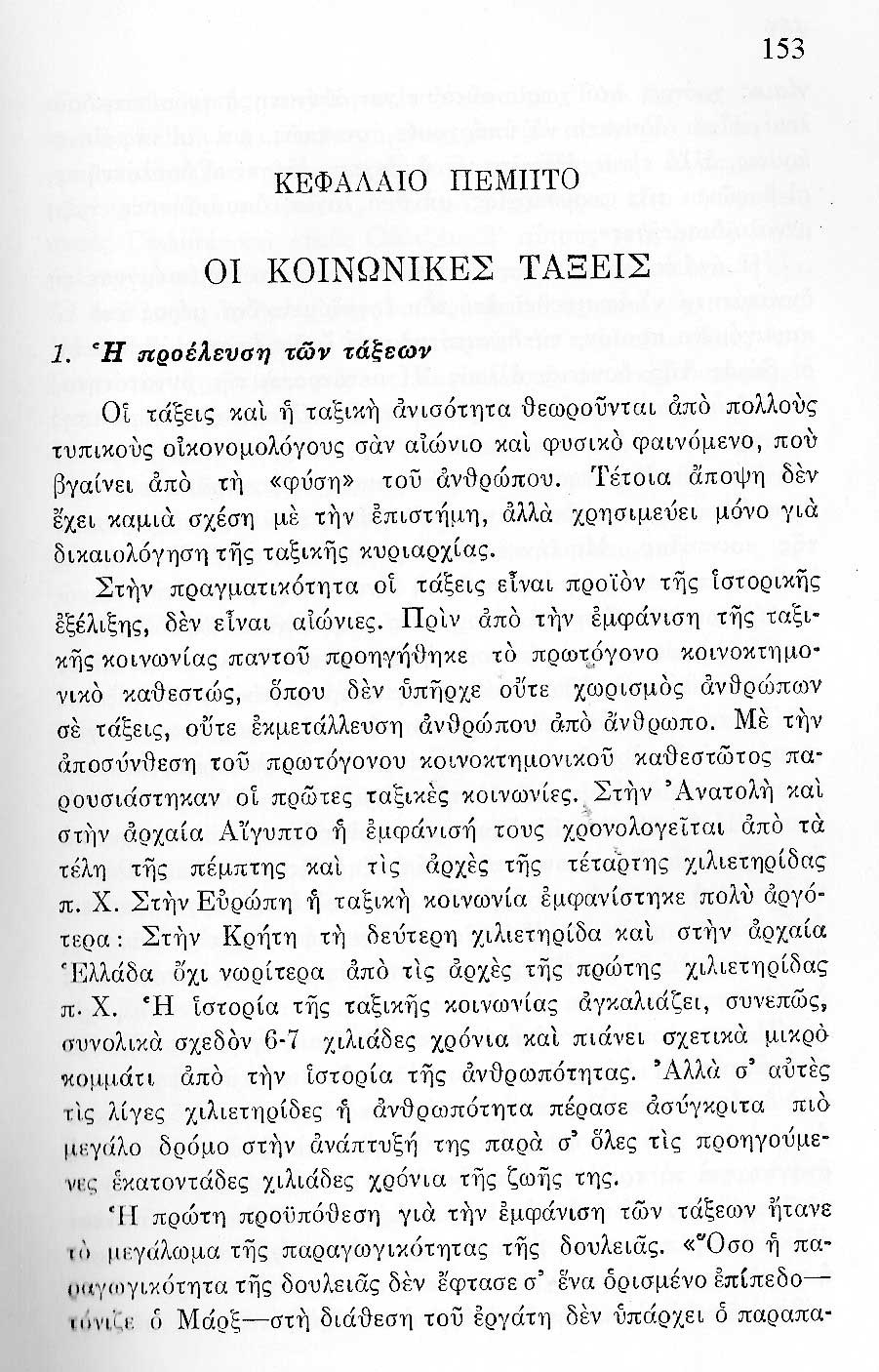 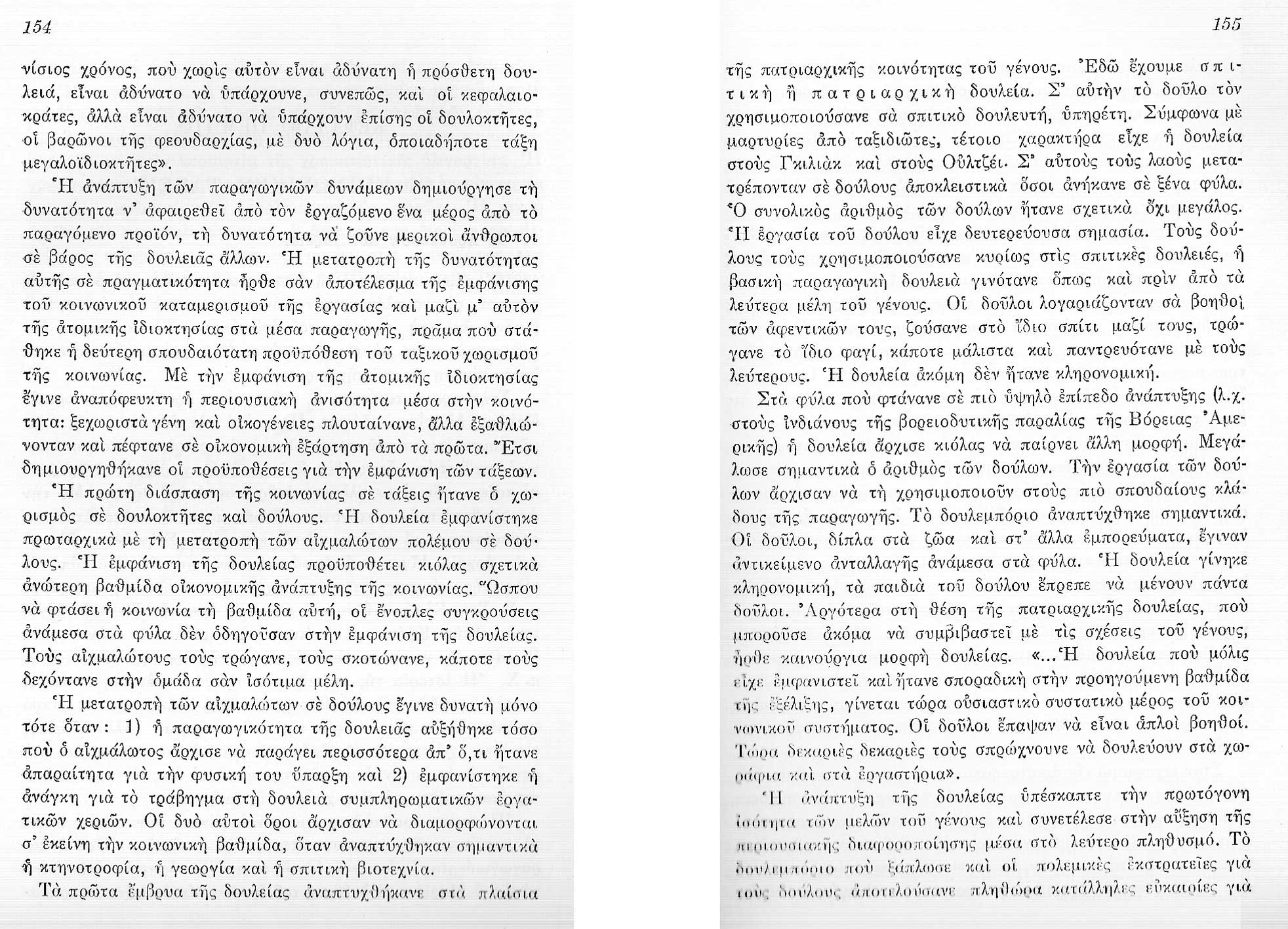 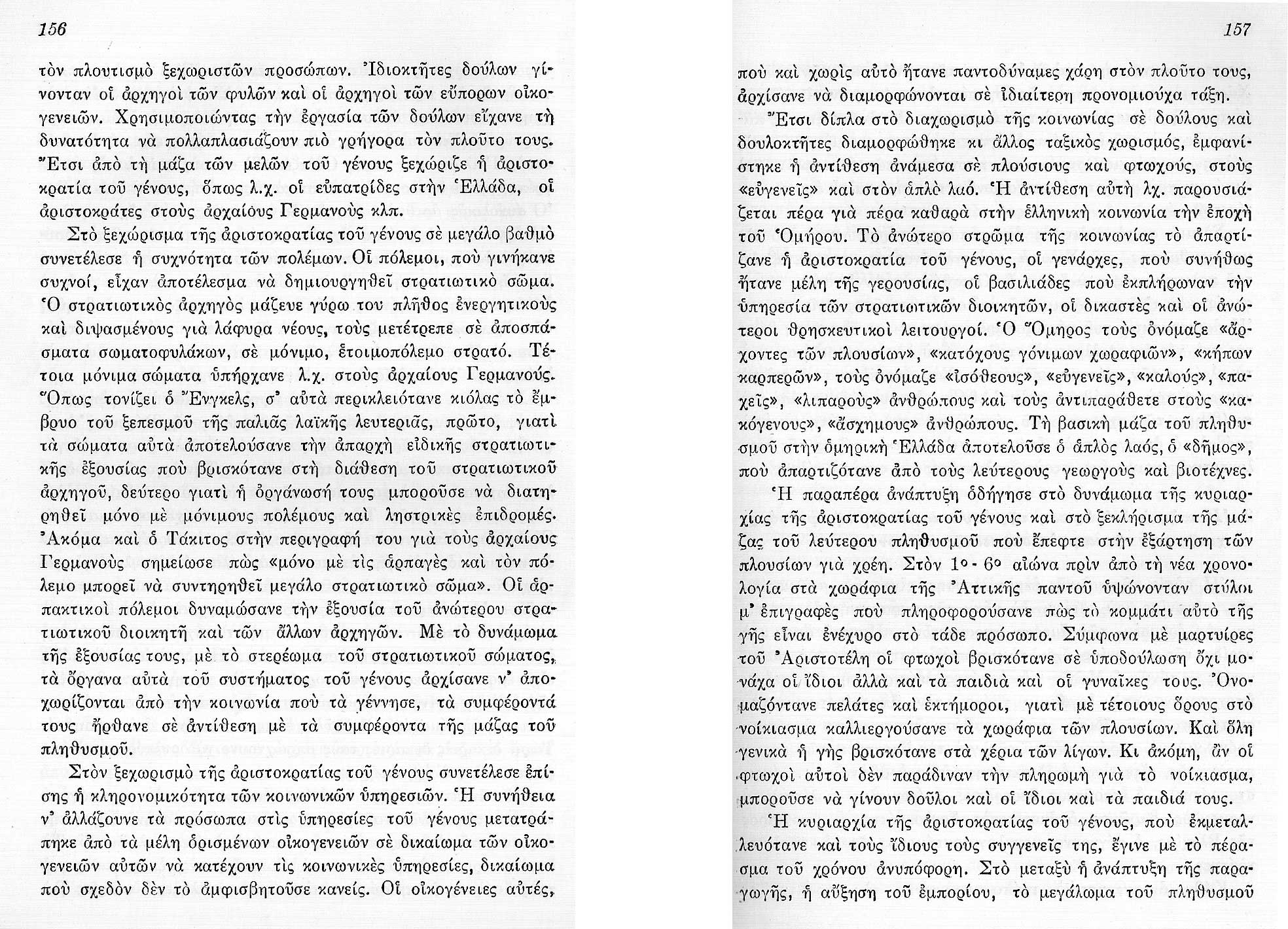 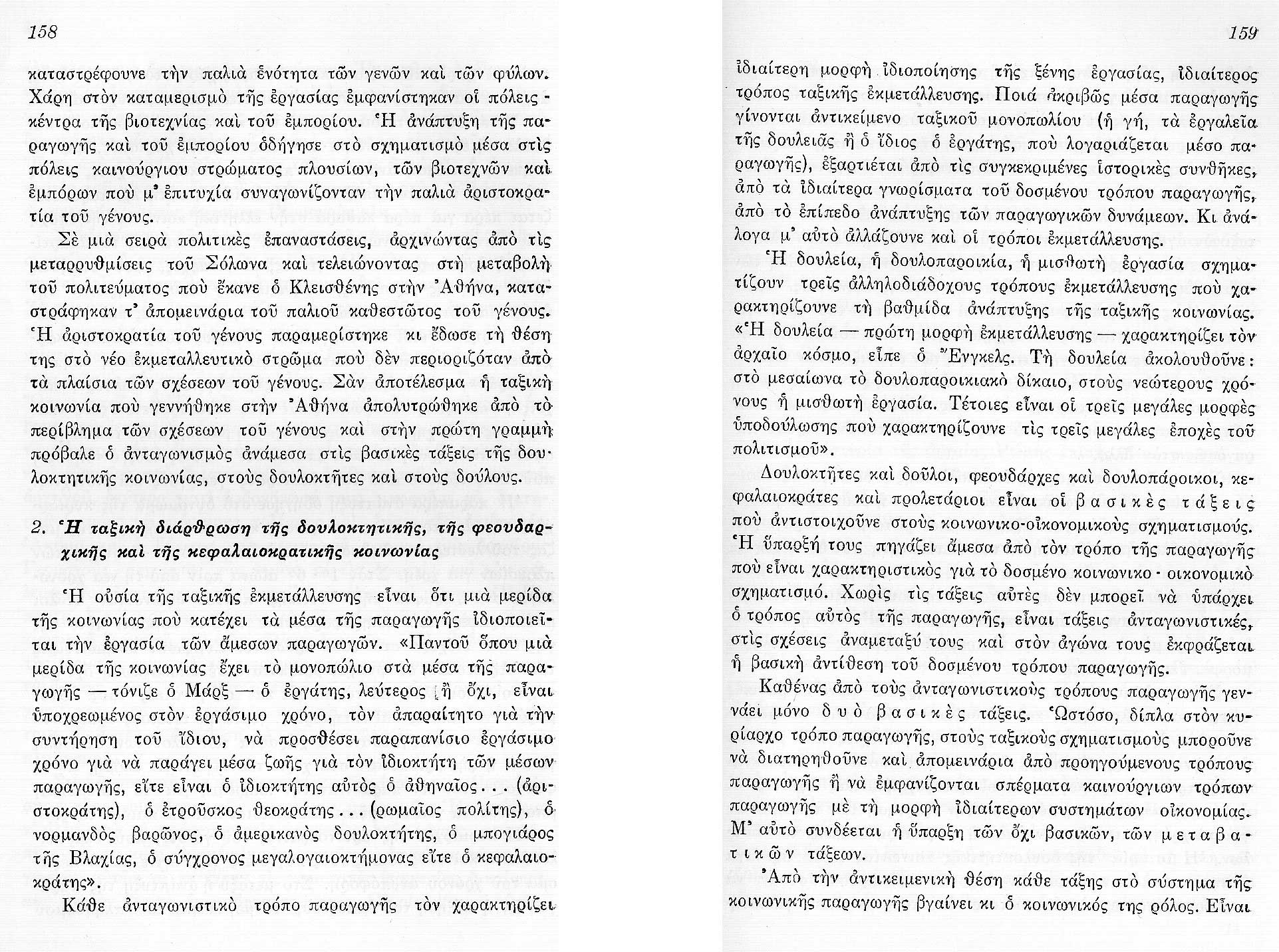 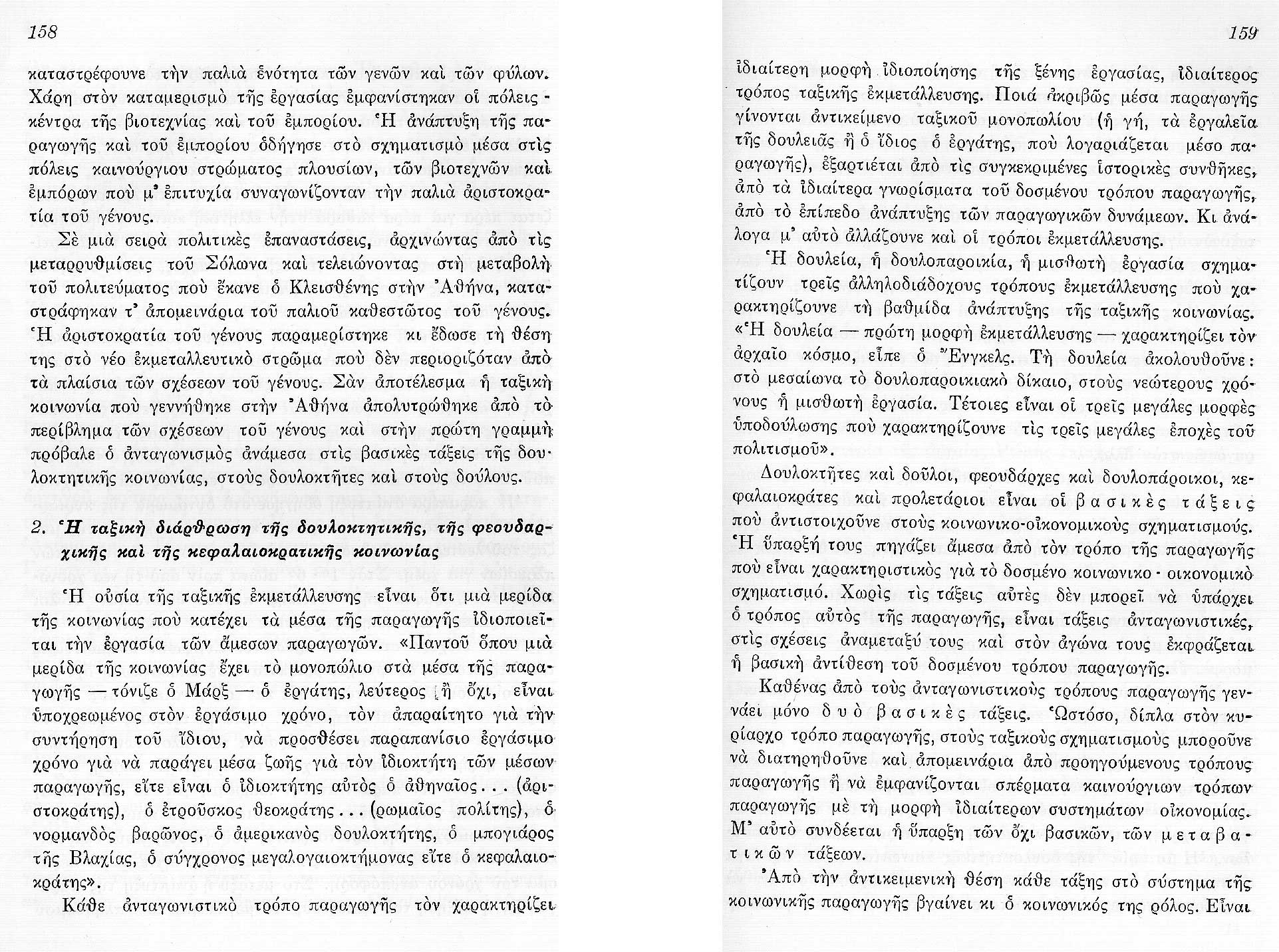 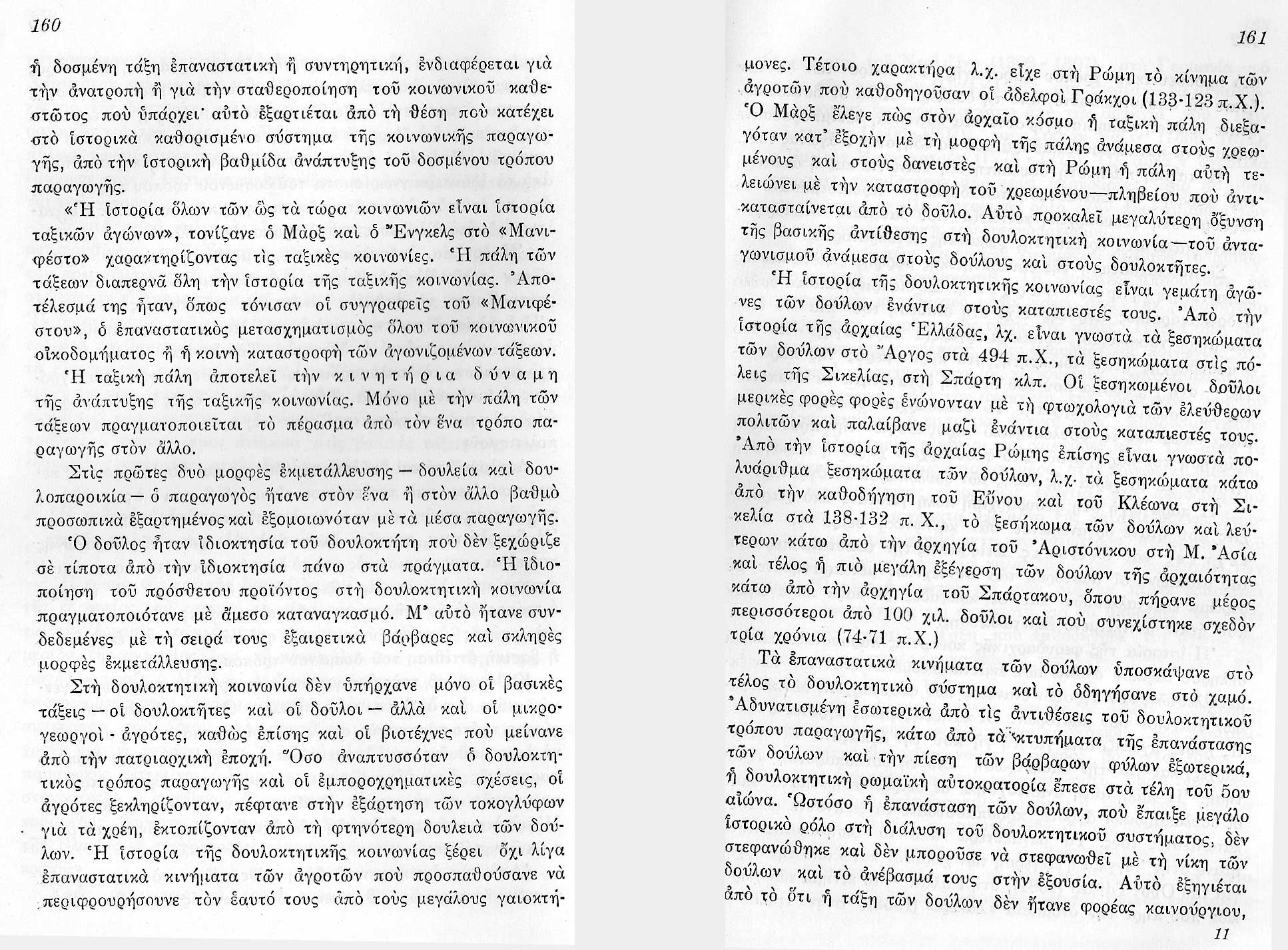 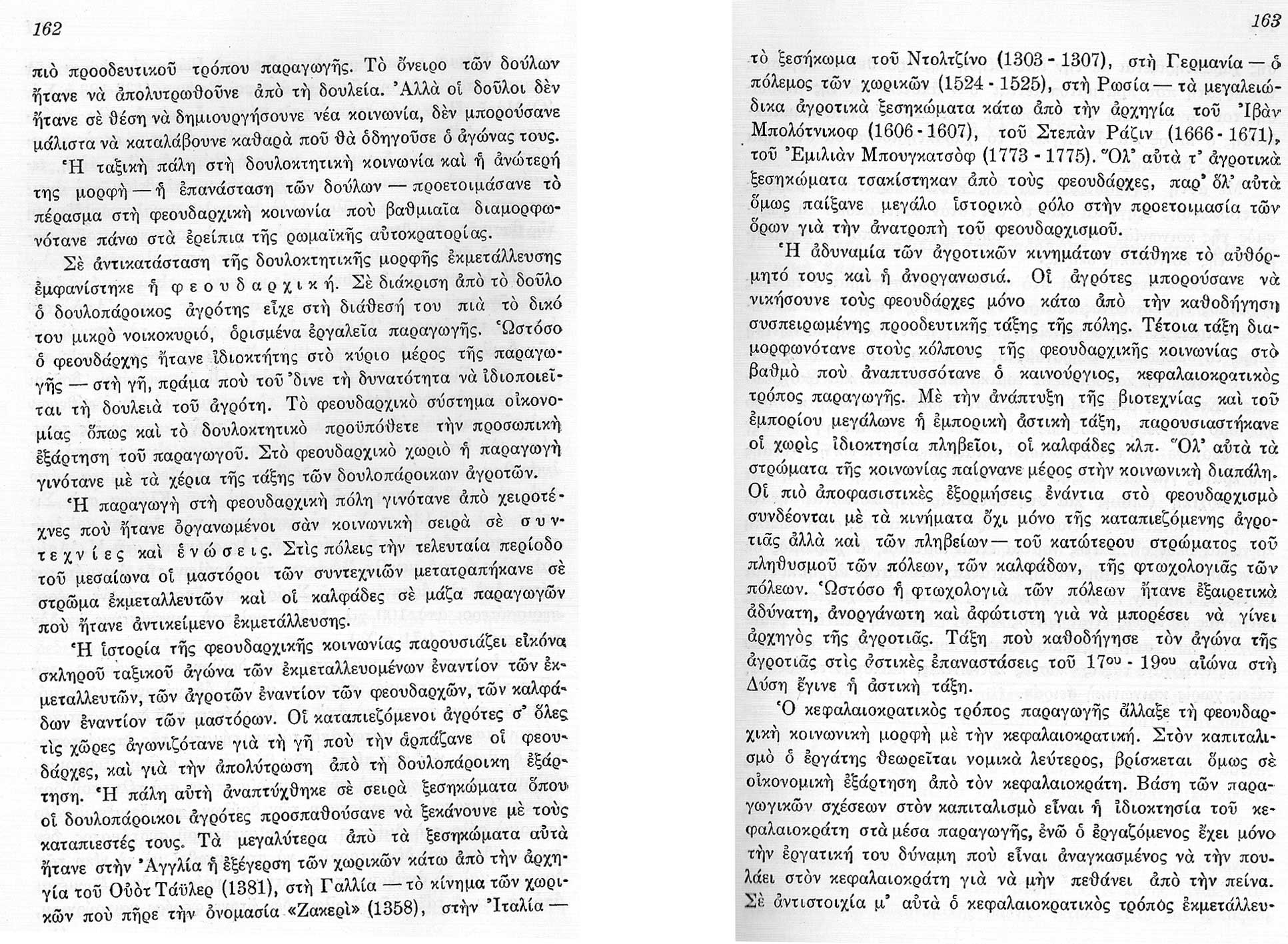 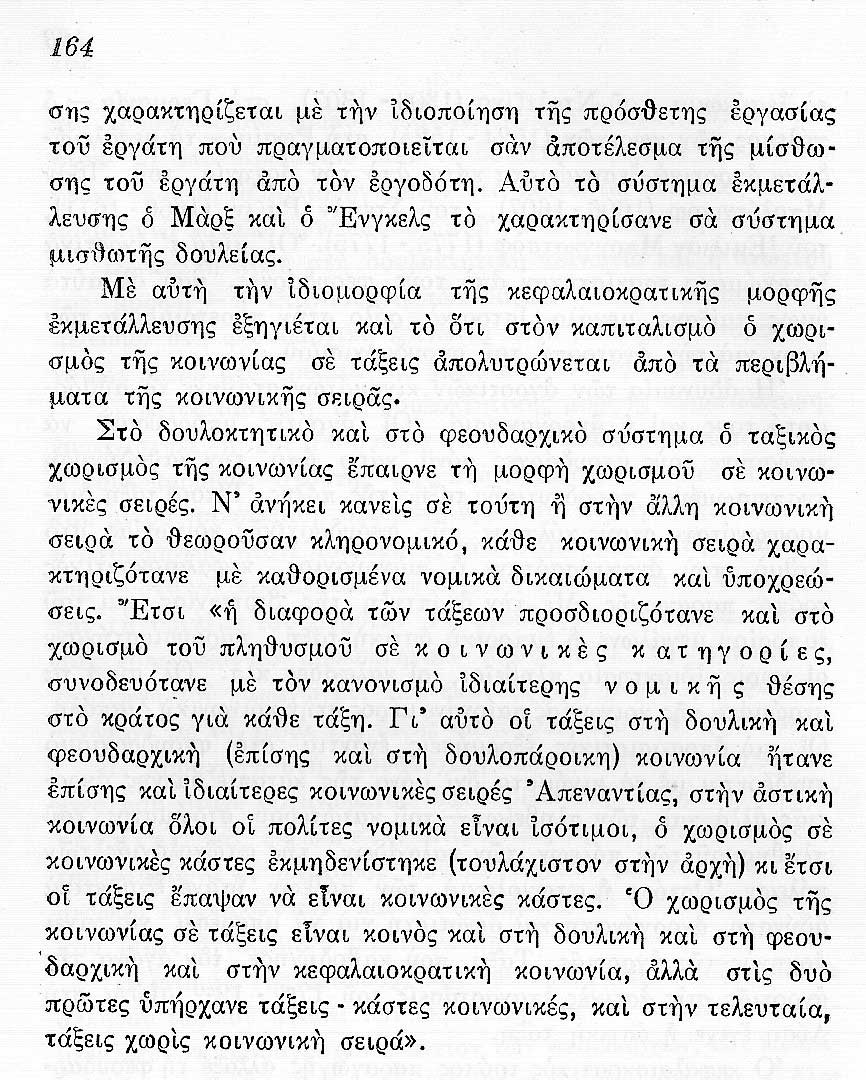 Η θεωρία του Ιστορικού Υλισμού

Προηγούμενη Ενότητα
Κεφάλαιο 4.4
* * * * *
Επόμενη Ενότητα
Κεφάλαιο Έκτο
Κλικ ν’ ανοίξει